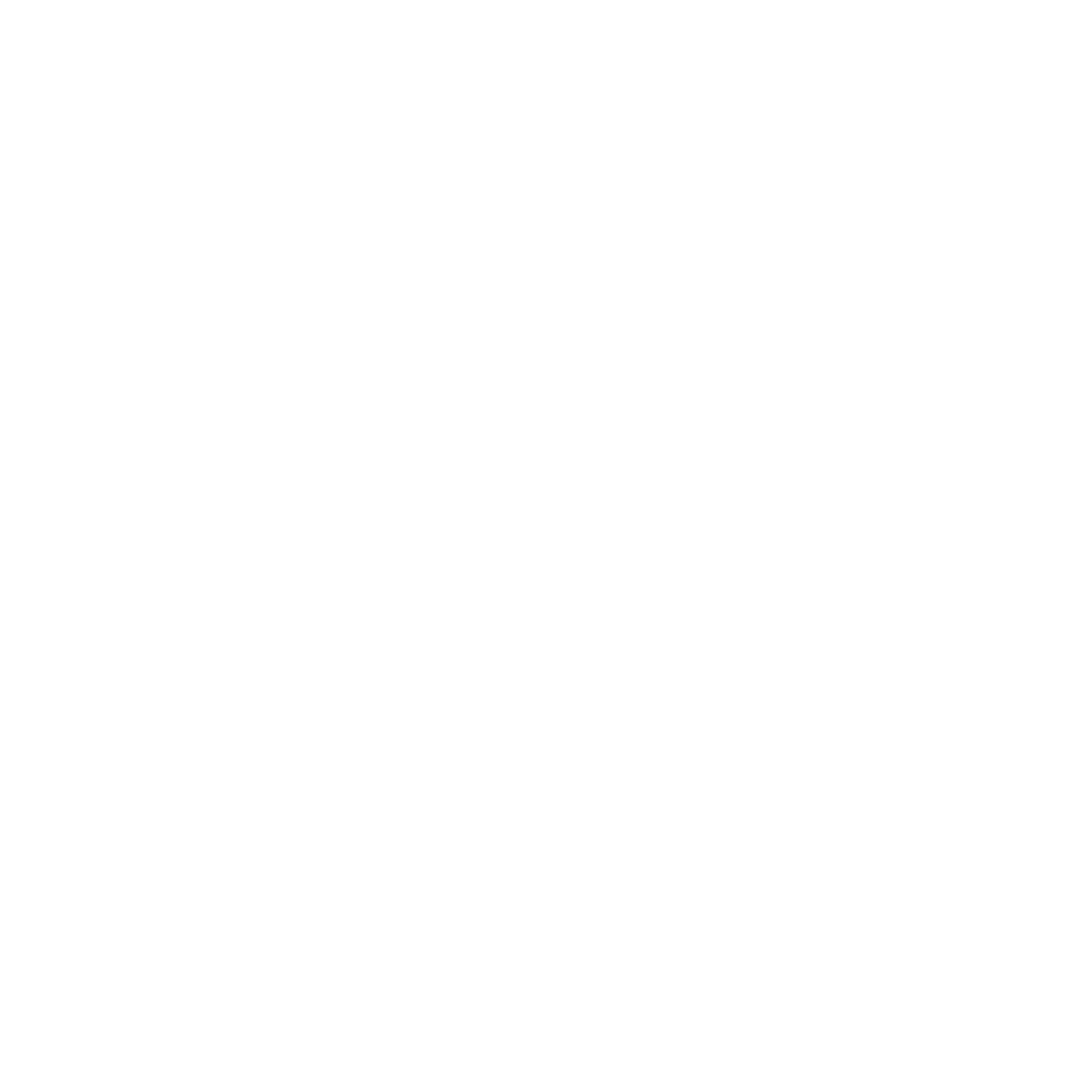 Development and Validation of Coincidence Analysis/Quantification 
Software for Gamma-gamma Coincidence Counting
Manish Sharma, Jonathan Burnett
Pacific Northwest National Laboratory
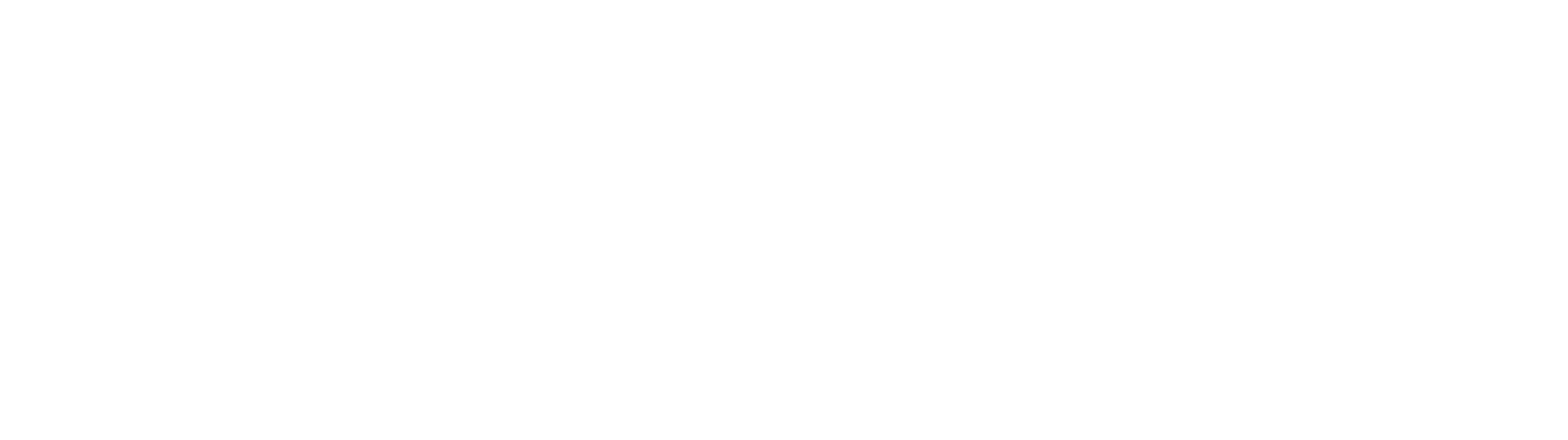 P3.2-360
GUI of Coincidence Analysis Software
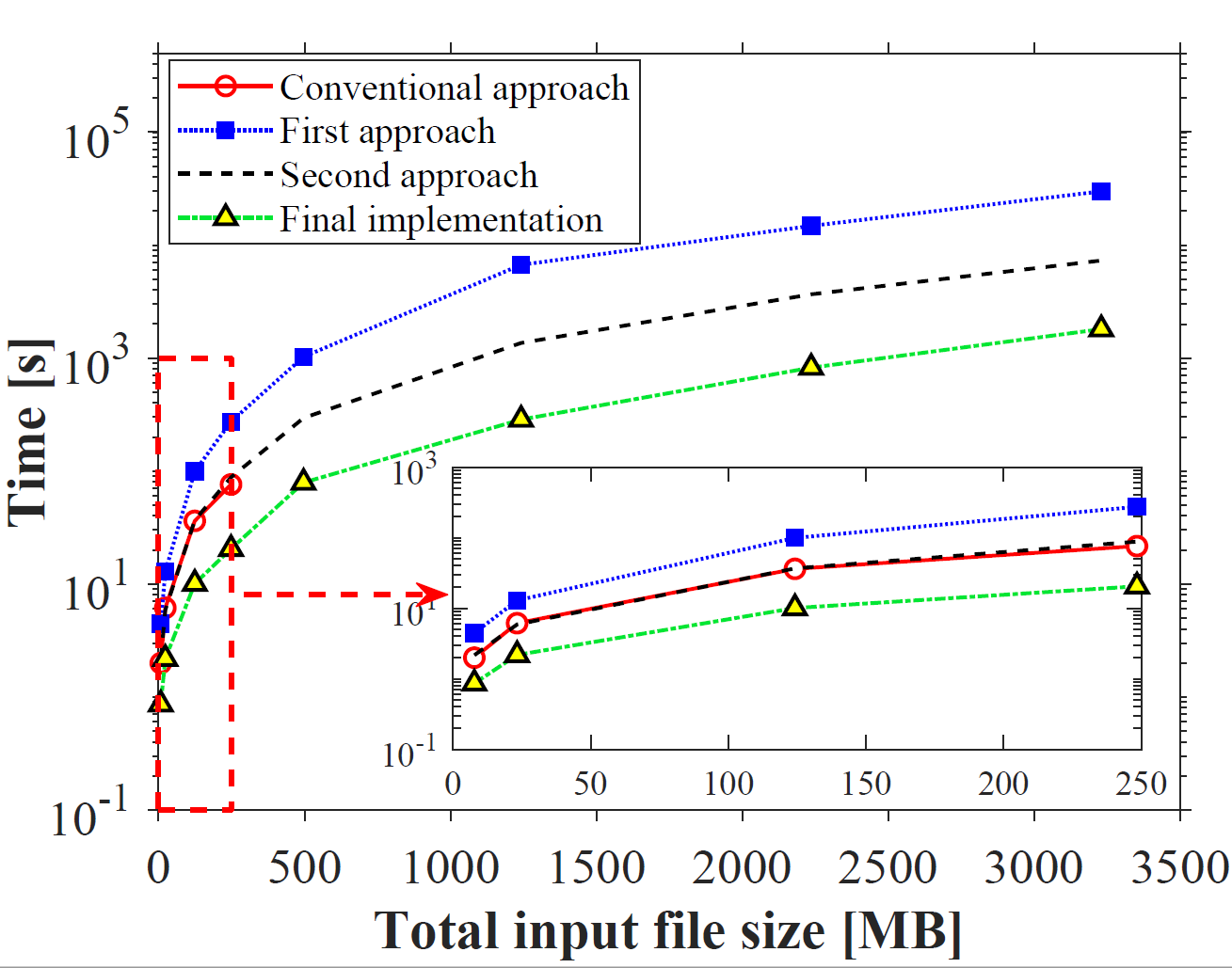 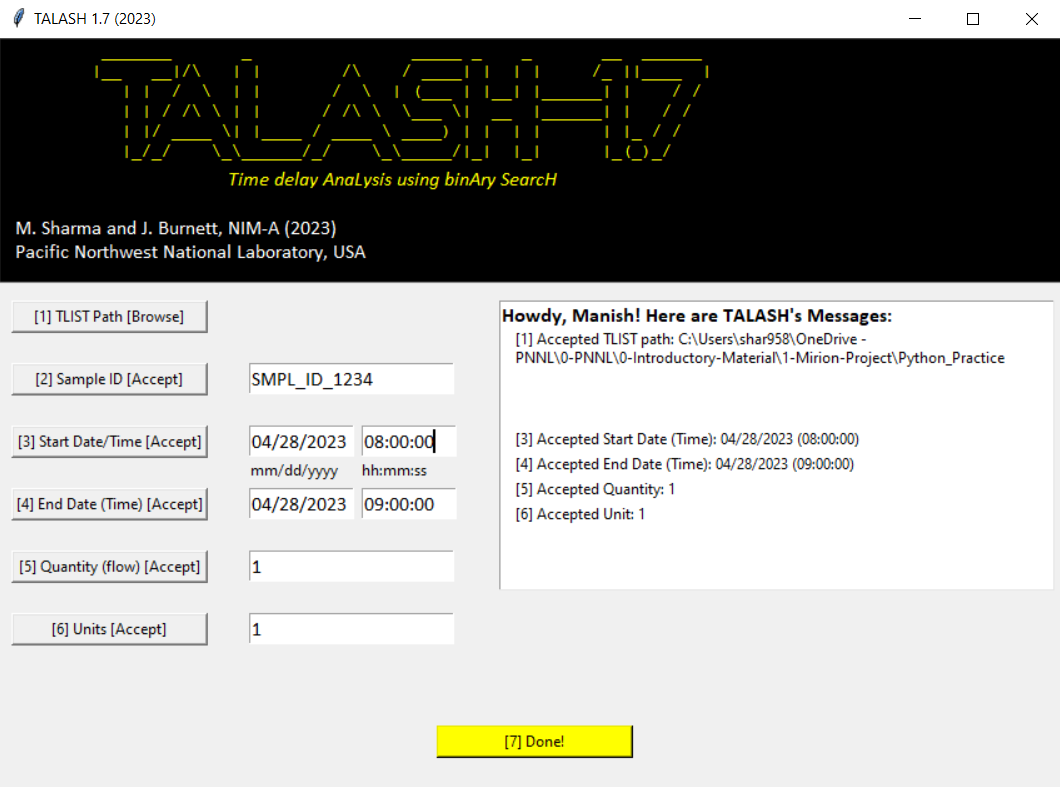 Performance Optimization
Experimental Validation of Detection Probabilities
Windows
Python (3.7)
Genie-2000